Heritage School Memories 2016
A life in a 4th grader’s life on Sept. 7, 1892
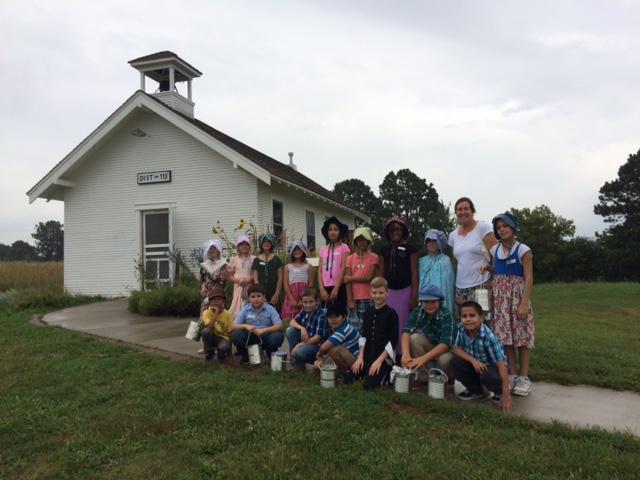 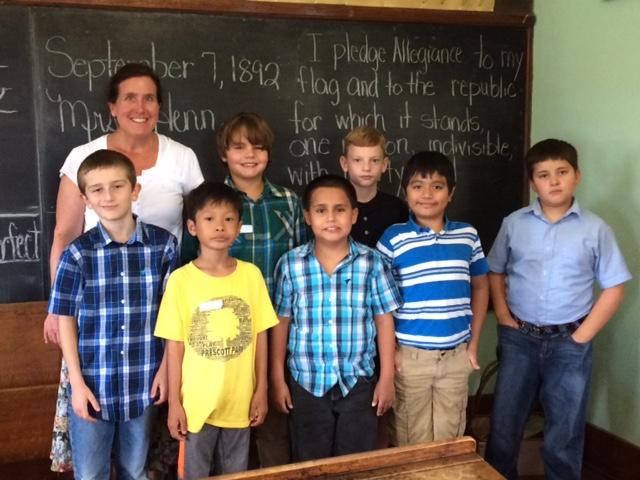 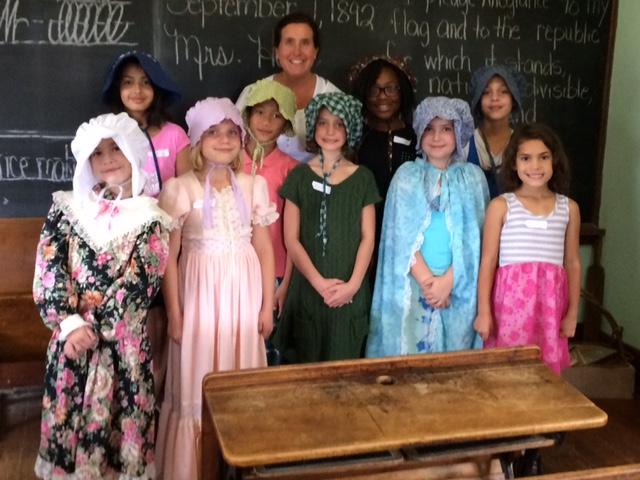 The Pledge
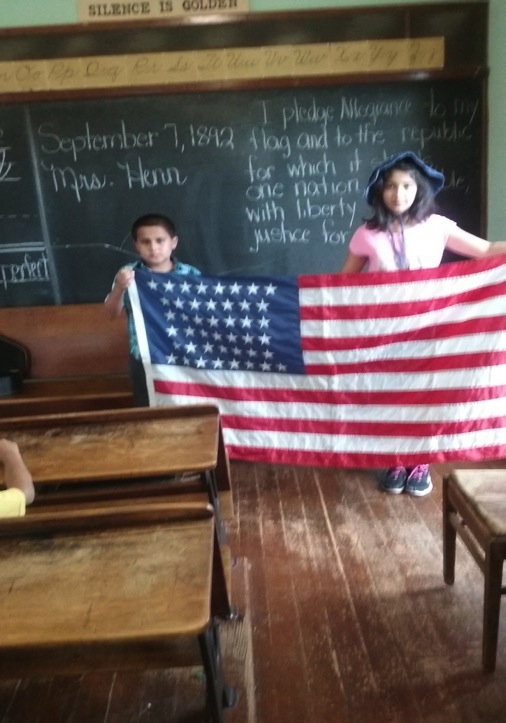 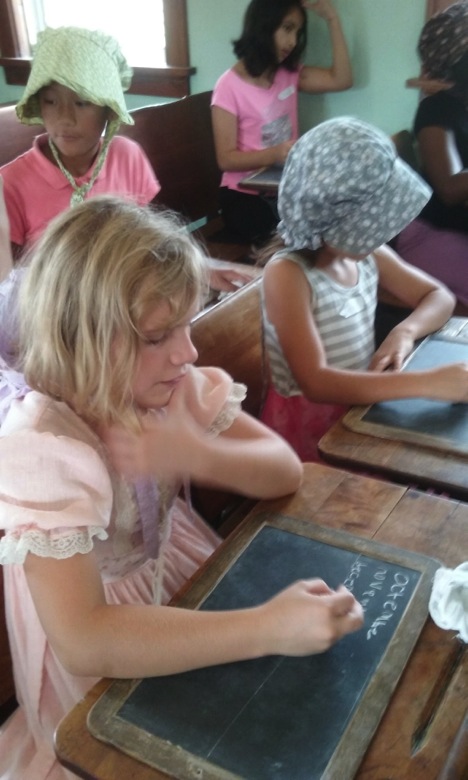 Orthography--Spelling
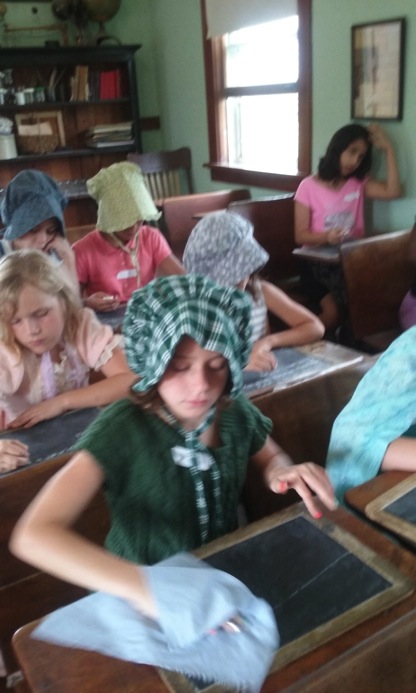 Practicing spelling words 
on slate boards.
Making Homemade Butter
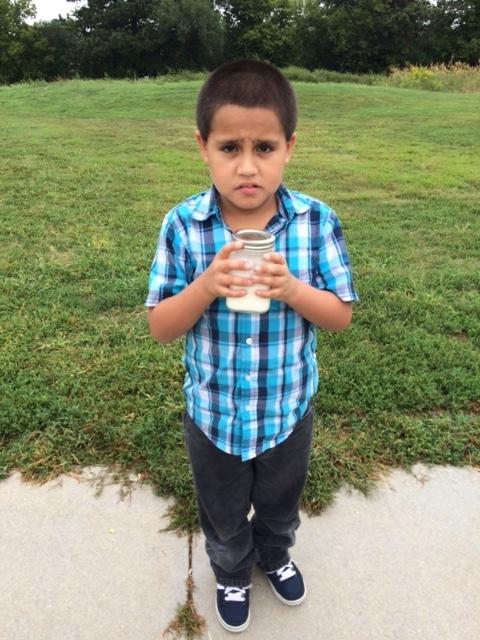 Grinding Corn
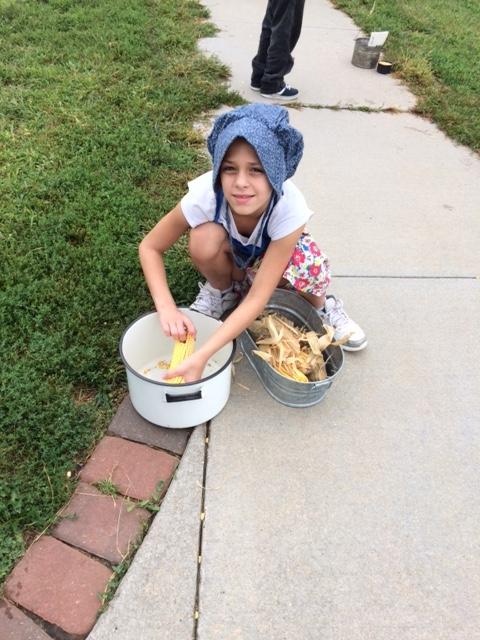 Playing with Pioneer Toys
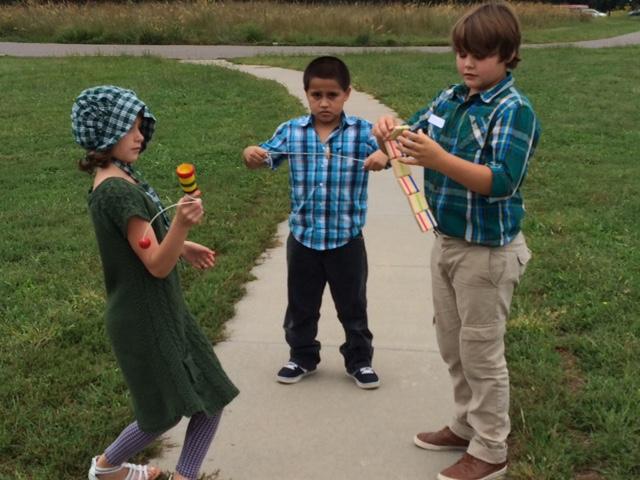 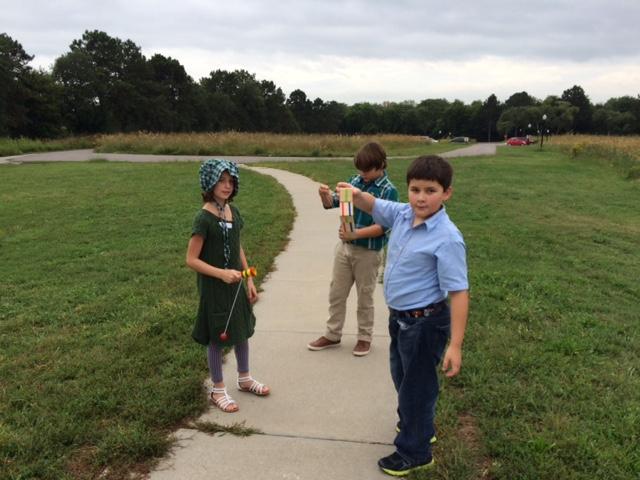 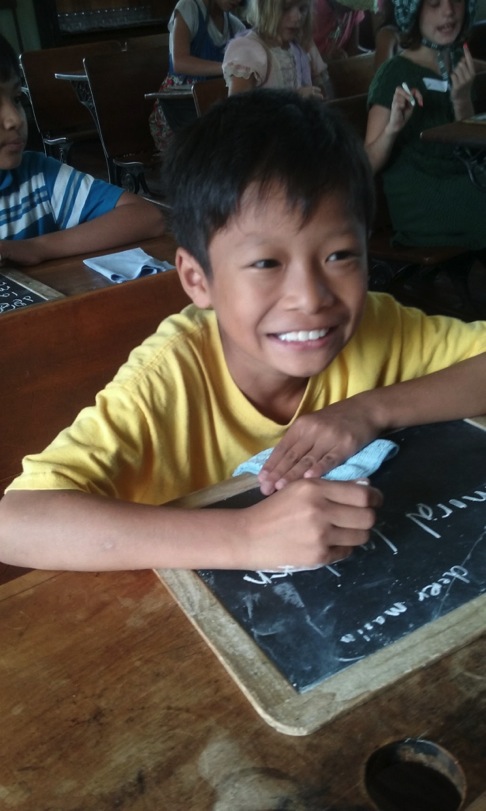 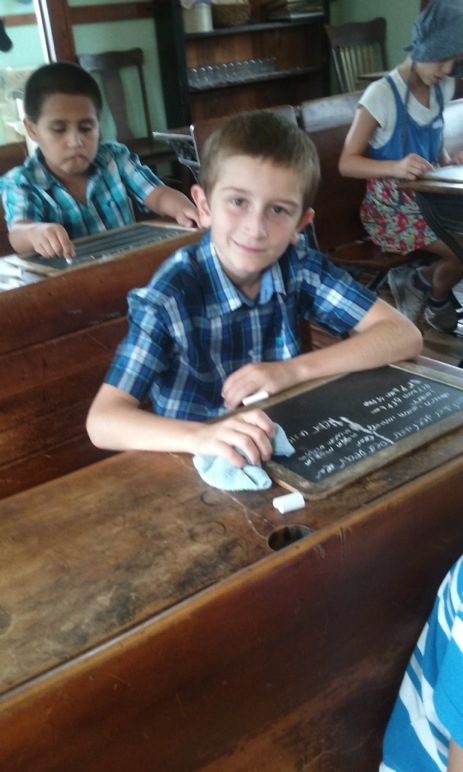 Working Hard
All smiles at
Heritage School!
Learning the Pioneer Way
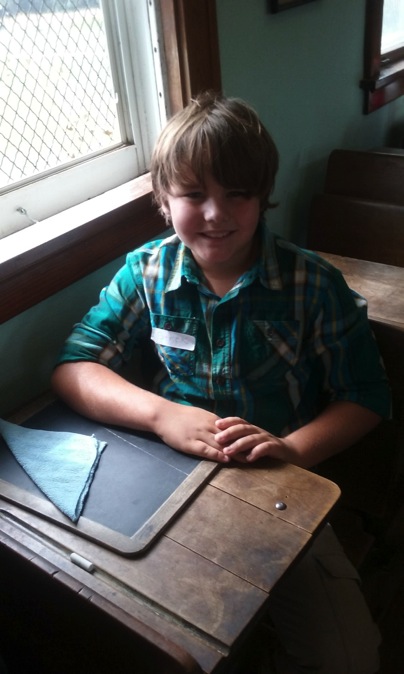 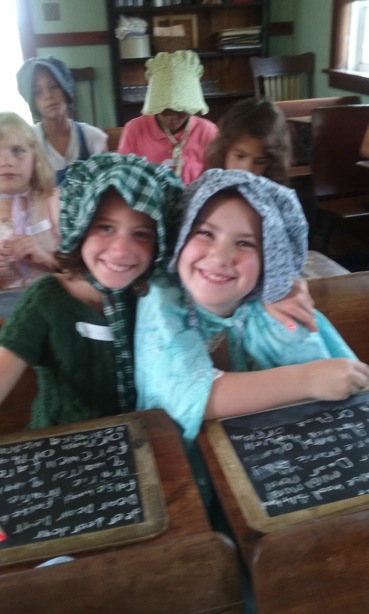 Learning can be fun even in 1892!
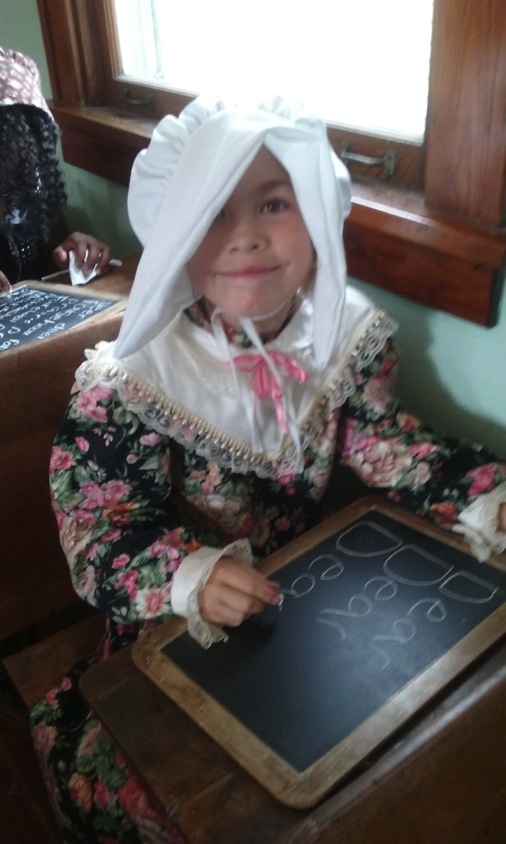 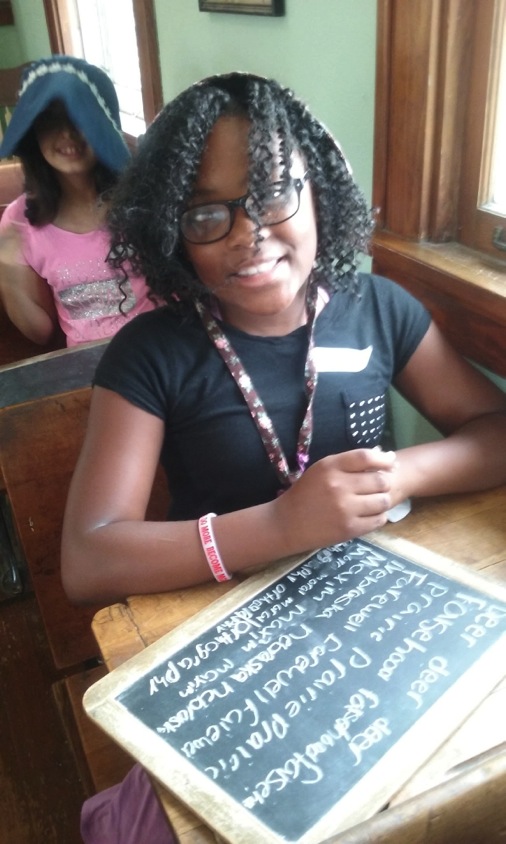 More Fun!
It’s easy to be a student.
Love school!
More Good times
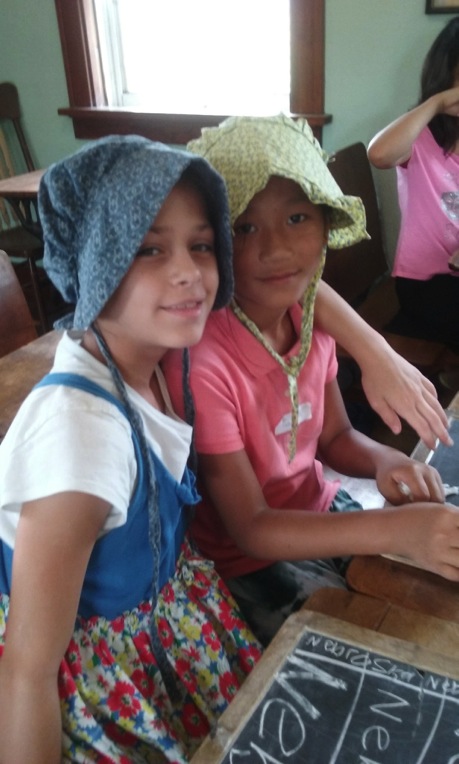 They can’t stop 
smiling!
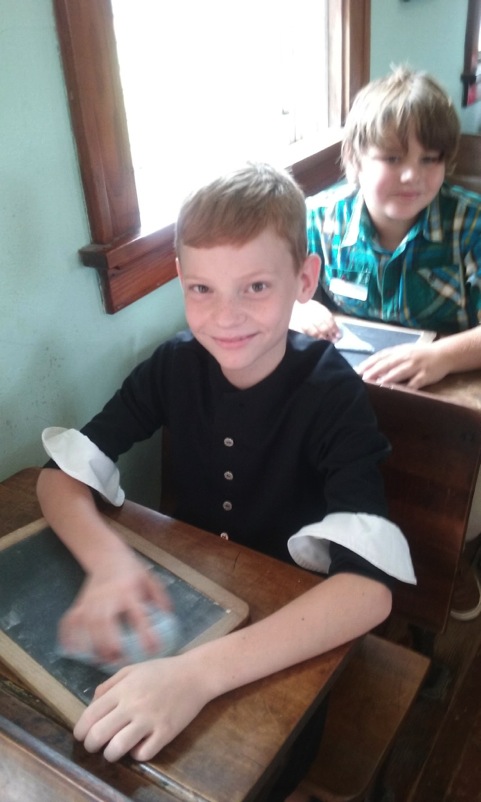 More Memories
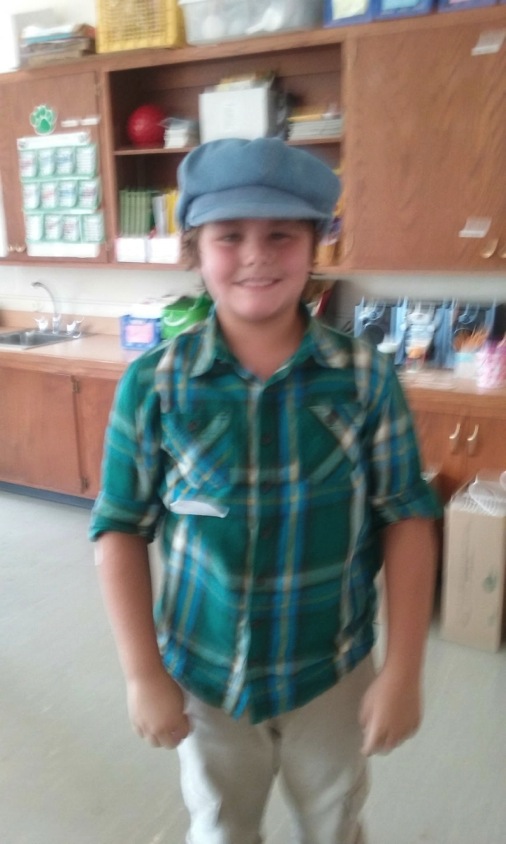 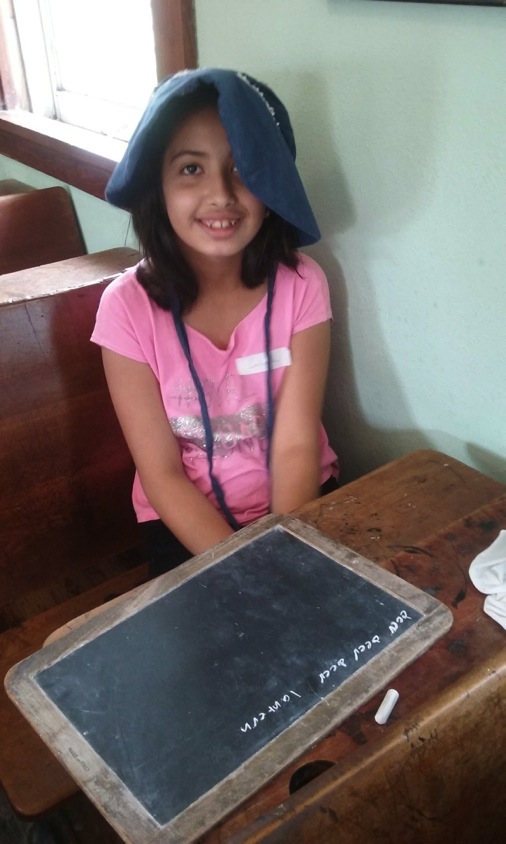 Great hats!
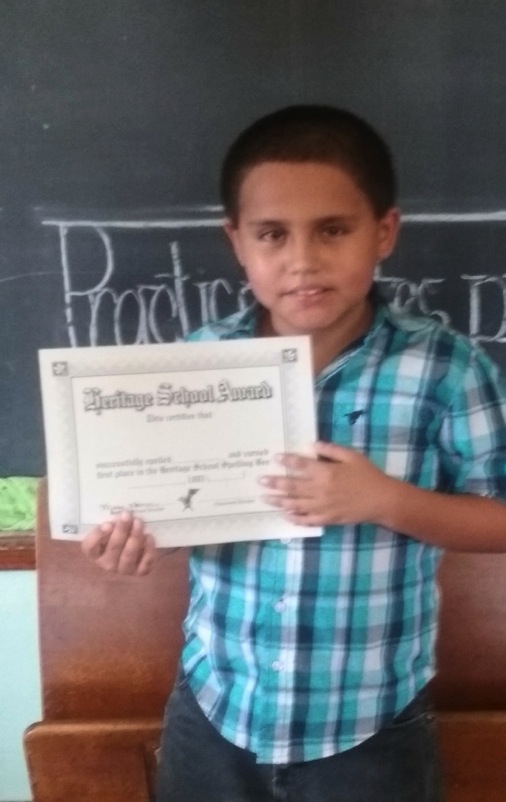 Spelling Bee
And the Champion is…
Xavier!!